İYONLAŞTIRICI RADYASYON VE HÜCRE ÜZERİNE ETKİSİ
İyonlaştırıcı radyasyon :

	Atomdan elektron koparabilen ve bu şekilde atomu iyonize edebilen radyasyon türüdür. 

	Genellikle yüksek enerjili radyasyon iyonlaştırıcı radyasyon olarak tanımlanır.
RADYASYONUN KEŞFİ
8 Kasım 1895 de Wilhelm Conrad Röntgen tarafından          X-ışınlarının keşfi (ilk klinik görüntü),
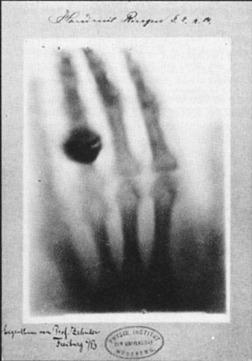 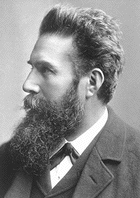 RADYASYONUN KEŞFİ
1902 yılında da Piere ve Marie Curie tarafından Radyumun keşfini takiben, radyasyon kaynakları tıpta, sanayide, tarım ve araştırmada artan bir hızla kullanılmaya başlanmıştır.
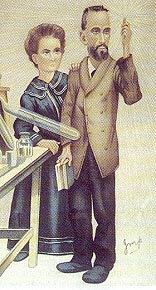 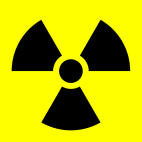 RADYASYON NEDİR ?
Enerjinin elektromanyetik dalgalar veya parçacıklar halinde yayınlanması, boşluğa veya bir ortama aktarılması
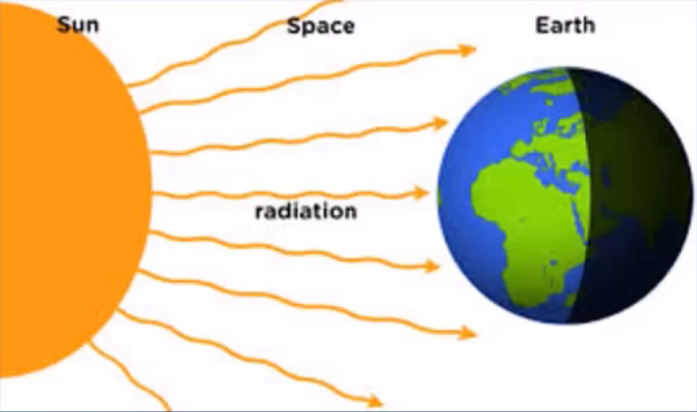 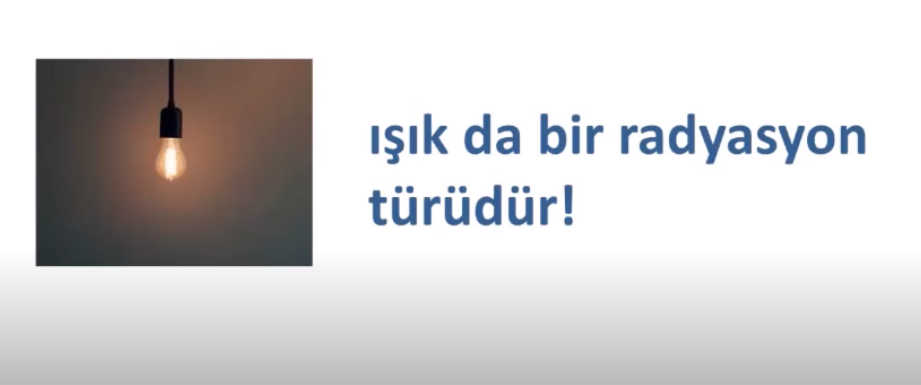 RADYASYON
İYONLAŞTIRICI OLMAYAN RADYASYON
İYONLAŞTIRICI RADYASYON
PARÇACIK TİPİ
DALGA TİPİ
DALGA TİPİ
Hızlı elektronlar
X-Işınları
Radyo dalgaları
Beta parçacıkları
Gama ışınları
Mikrodalgalar
Alfa parçacıkları
Kızılötesi dalgalar
Görülebilir ışık
Dolaylı iyonlaştırıcı
Nötron parçacıkları
RADYASYON ÇEŞİTLERİ
Madde ile etkileşmesine göre;
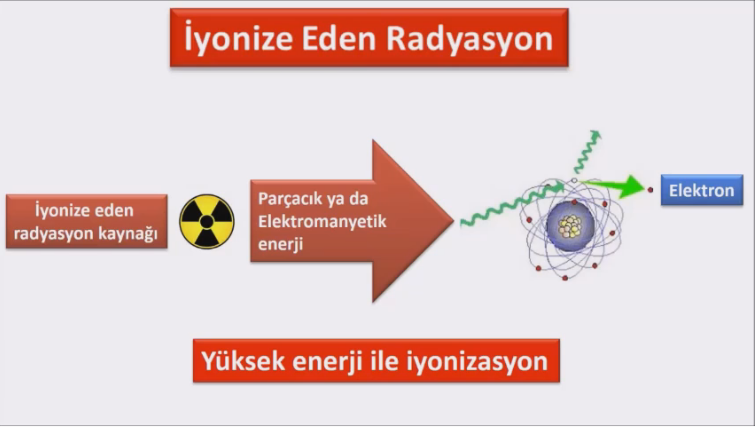 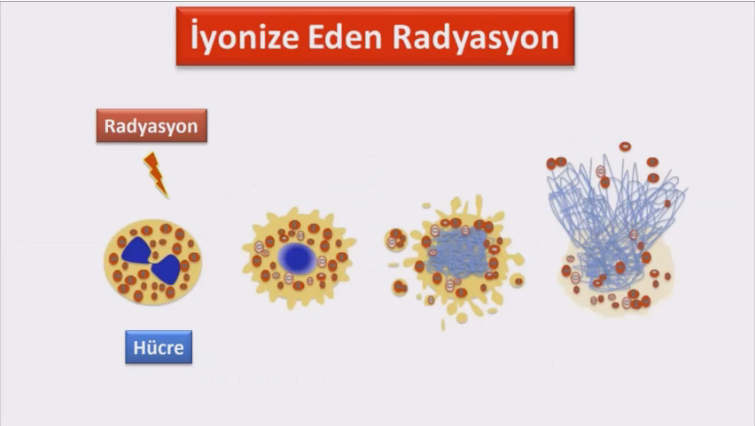 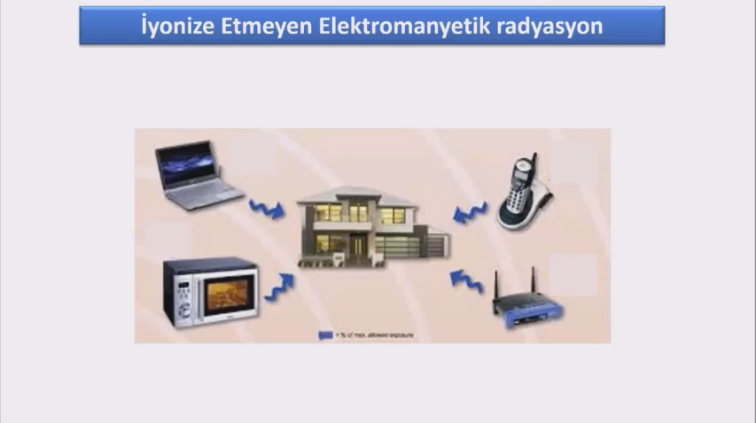 İyonlaştırıcı radyasyon :

1- Elektromanyetik radyasyon: X ve Gama ışınları

2- Partikuler radyasyon: elektron, proton, nötron, pi mezon, ağır iyonlar ve alfa partikülleri
Elektromanyetik Spektrum
X ve gama ışınları iyonizan 

Radyodalgaları, mikro dalgalar, kızıl ötesi ışınlar, görünür ışık, morötesi ışınlar ve ultraviyole  noniyonizan
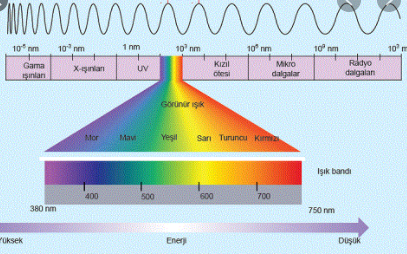 Elektromanyetik radyasyonun ortak özellikleri: 


1-Boşlukta doğrusal olarak ve  ışık hızıyla yayılırlar ( 300.000 km/sn).
2- Elektrik yükleri yoktur.
3- Maddeden geçerken enerjileri saçılma ve absorbsiyona uğrar. 
4- Enerjileri dalga boyu ile ters, frekanslarıyla doğru orantılı olarak artar
5-Geçtikleri ortamda enerjinin şiddeti uzaklığın karesiyle ters orantılı olarak azalır.
İyonlaştırıcı partiküler radyasyondan klinik olarak en çok kullanılan elektron
Elektronlar:

Kütleleri düşük
Yükleri negatif 
Lineer akseleratör veya betatron gibi cihazlarla yüksek enerjilerle hızlandırılabilinirler
Elektronlar nükleer bozunma esnasında da üretilebilinirler. 
X ve gama ışınlarından farklı olarak elektronların belli bir erişim mesafesi yani menzili vardır. 
Plastik, cam veya metal tabakalarla soğurulabilinirler
Proton 	
artı yüklü 
kütlesi nötronla aynı 

Nötron 
Yüksüz
Atom çekirdeğinin bir arada durmasını sağlarlar
Radyasyonun hücre ve doku üzerine  etkileri
Radyasyonun Direk ve İndirek etkisi
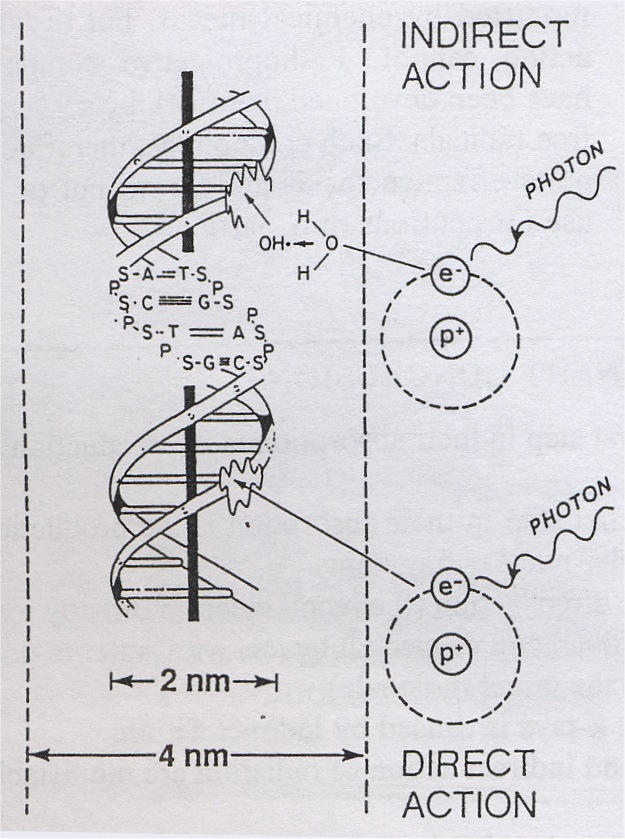 Iyonizasyon DNA molekülünde: DİREK ETKİ

Hücre sitoplazmasında H2O moleküllerinin iyonizasyonuSerbest radikaller DNA hasarı: İNDİREK ETKİ
Indirek etki
X, Gamma ışınlarında 2/3 etki: İndirek

FotonH2O  H2O+ + e-
H2O+ + H2O H3O+ + OH°
OH°+OH°  H2O2

Moleküler O2:R°+O2  RO2: HASAR FİKSASYONU

-SH bileşikleri: Serbest radikaller ile birleşip etkisizleştirme
Biyolojik etki
X,Gamma ışını
		  		10-15 sn
	İonizasyon
		  		10-10 sn	
	İyon Radikal
		  		10-9 sn
	Serbest radikal
		  		10-5 sn 
	Kimyasal bağlarda kırık
		  		saat-ay-yıllar
	Biyolojik etki
Radyasyon hasarı
Radyasyon Hasarı Biyolojik etki:
				Hücre ölümü
				Mutasyon,
				Karsinogenezis
HEDEF: KROMOZOMAL DNA
DNA
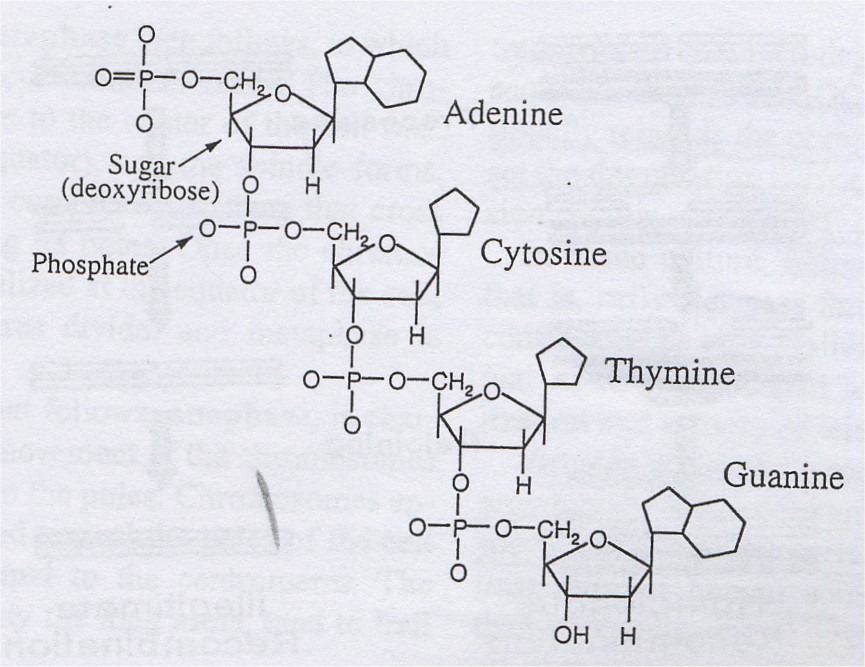 Sayfa 18 fig 2.1
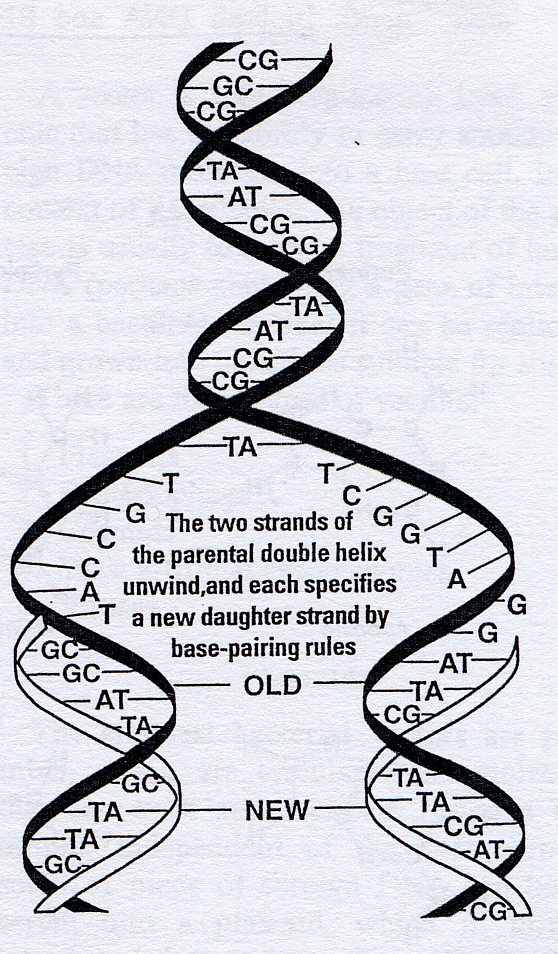 DNA hasarı
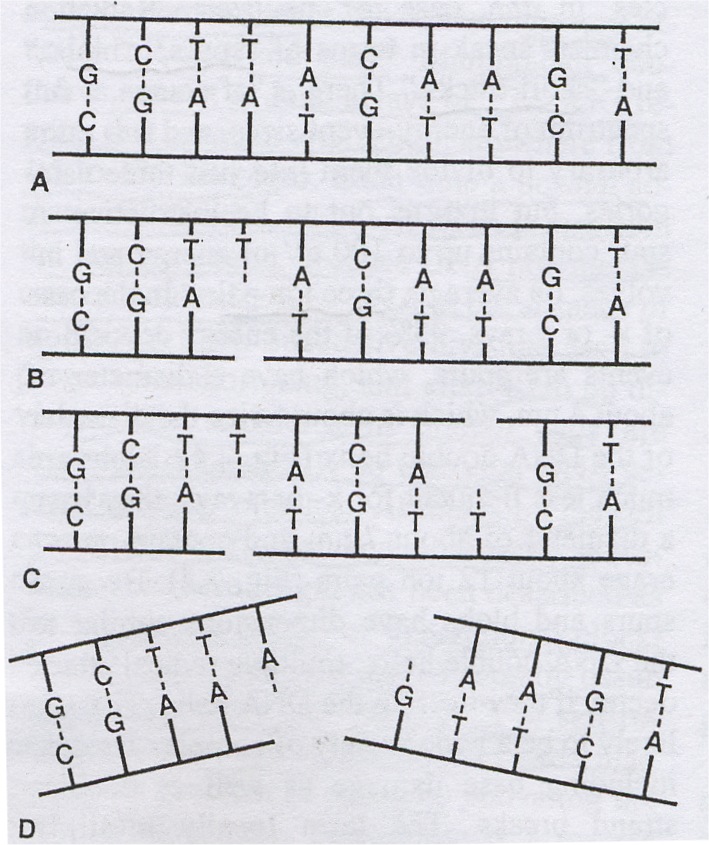 Tek zincir kırıkları, 

Çift zincir kırıkları

Baz hasarı
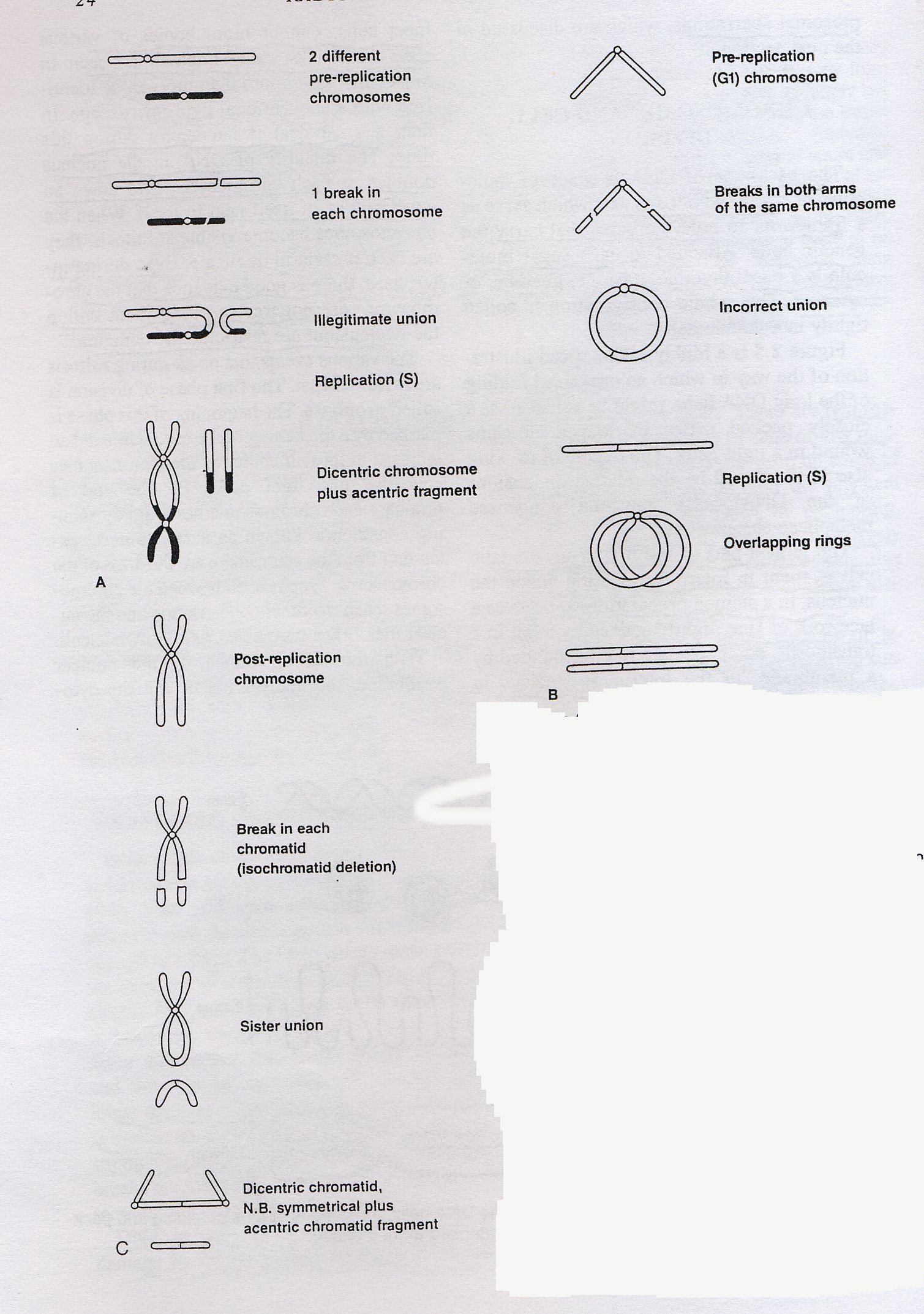 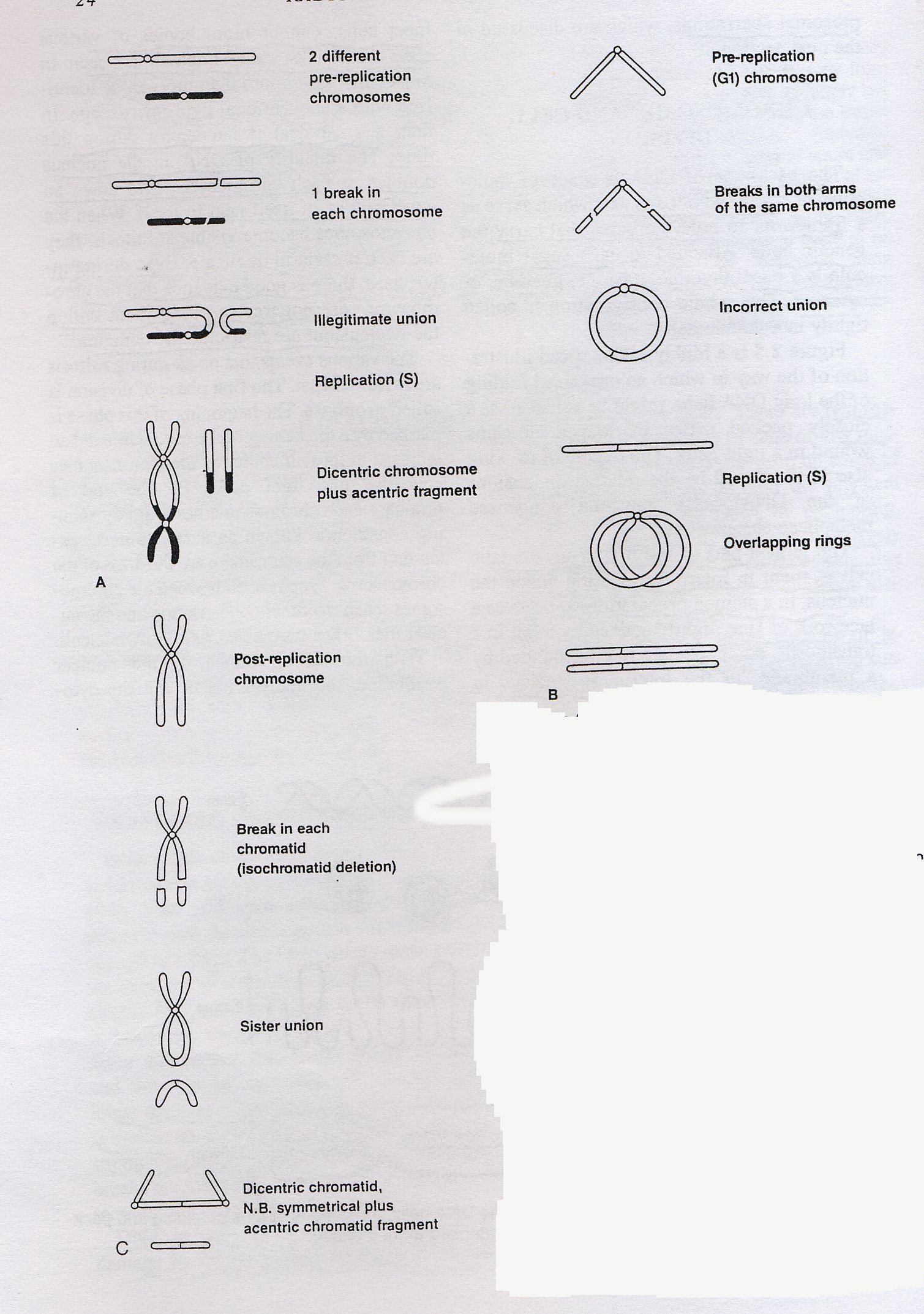 Kromozomal aberasyonlar
Hücre ölümü
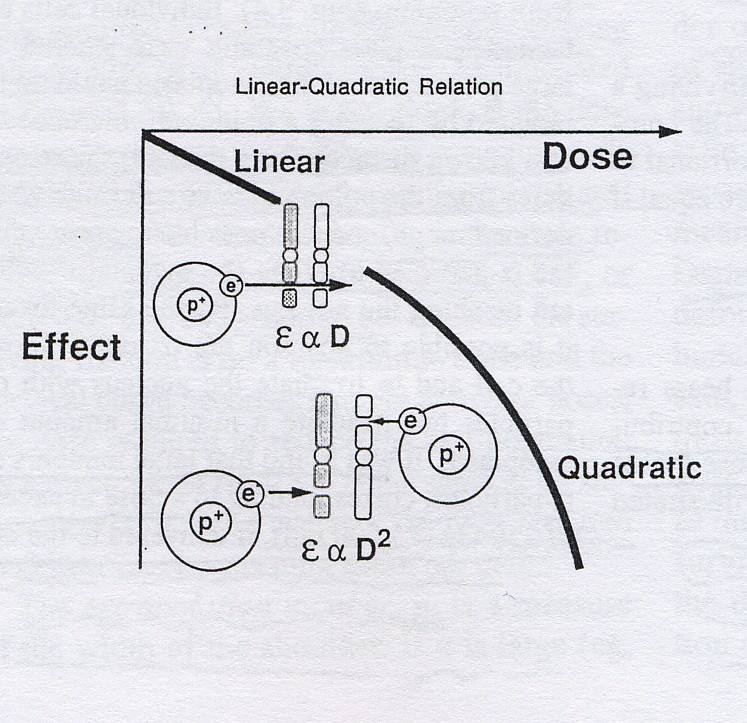 Mitotik hücre ölümü
	en sık hücre ölüm şekli
	asıl etki: asimmetrik kro. Aberasyonları
		
Apoptozis
Apoptozis
Programlanmış hücre ölümü
			p53 
			BCL-2 ailesi
			CD 95/Fas/Apo-1 ligand
			TNFR (TRAIL)
Radyasyona bağlı apoptozis
Normal dokularda yüksek oranda hücre tipine bağlı 

Hematopoetik h, germ h.de radyasyon sonrası asıl ölüm şekli

Tümöral dokularda da apoptotik ölüm mevcut ancak mitotik hücre ölümü de en az apoptozis kadar önemli.